Using metrics to gain insights into born-digital archival workflows
Lara Friedman-Shedlov| Digital Records Archivist | ldfs@umn.edu
Carol Kussmann | Digital Preservation Analyst |kussmann@umn.edu
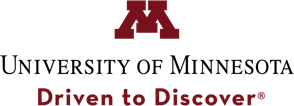 1
1
1
1
BACKGROUND
Institutional Context
Initial motivation for time tracking

Understanding  workload
Understanding processes
Making the case for additional resources
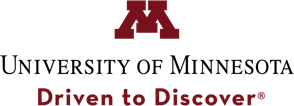 Electronic Records Management Group
ASC Staff 
from 15 units
Digital Records Archivist
2
2
2
2
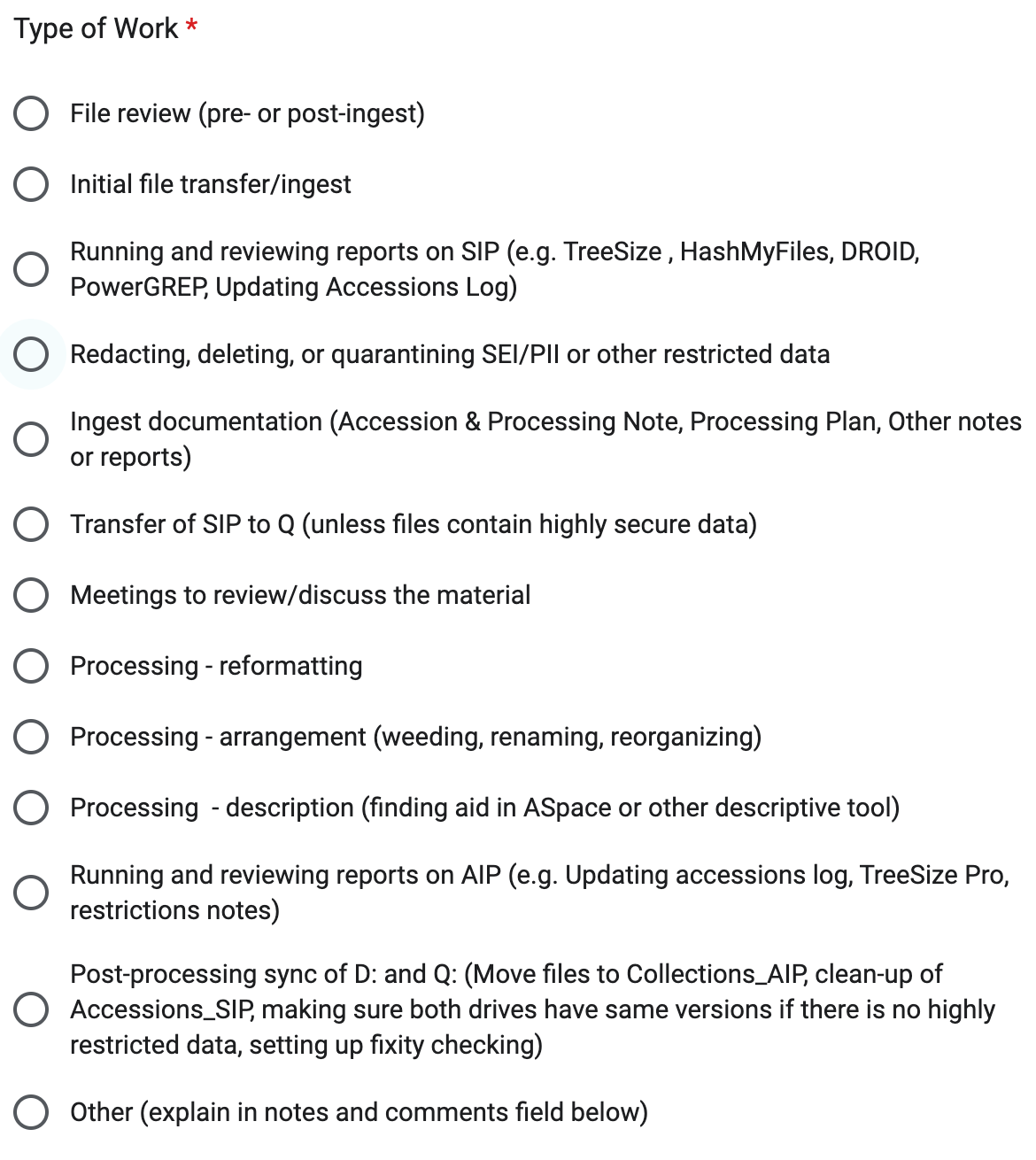 DATA COLLECTION METHOD
Google form feeding into spreadsheet
Categories of work
Time in minutes
Accession tracking log
Size at ingest
Size after processing
3
3
3
3
3
3
3
3
WHAT WE HOPED THE DATA MIGHT TELL US
How long do you think it will take to make the materials accessible?
Is there any factor that can be used to estimate the time needed to ingest and process a collection? (Size?)
Does the amount of time it takes to complete certain tasks or projects change over time?
 Evidence of efficiencies developing?
4
4
4
4
LIMITATIONS - DATA COLLECTION
Data collection form not designed with research questions in mind
Ambiguous task categories
Accuracy and granularity of time tracked
“Work time” vs “machine time”
5
5
5
5
LIMITATIONS - SIZE DATA
Tracked by # of bytes (storage space), not the number of files 
Number of files is not a good indicator of size
Zip and/or other archive files
Merging 
multiple accessions for processing
accruals into existing collections
6
6
6
6
DATA OVERVIEW
120 projects (accessions/collections) tracked over 4 years
111 projects ingested
55 projects completely processed

Largest 12 TB,  smallest 400 KB (at ingest)
40% (46) < 1 GB , 80% (88) <100 GB
Only 4 projects > 1 TB

Time to completely process ranges from 10 to 3,382 minutes
302 minutes per project (average)
.75 minutes per GB (average)

Overall reduction of 80% in storage size after processing
7
7
7
7
7
Bigger projects take longer, in general
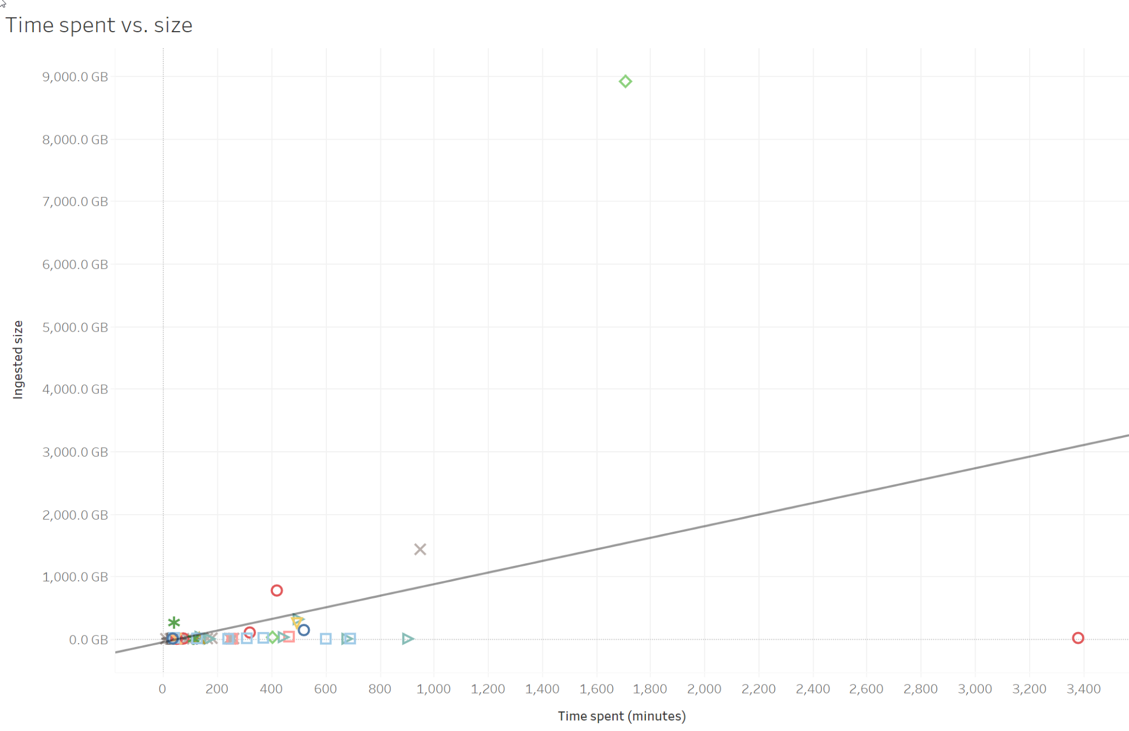 Does size predict time to process?
0-9000 GB
0-3400 minutes

Shows all fully 
processed projects
8
Bigger projects take longer, in general, close up view
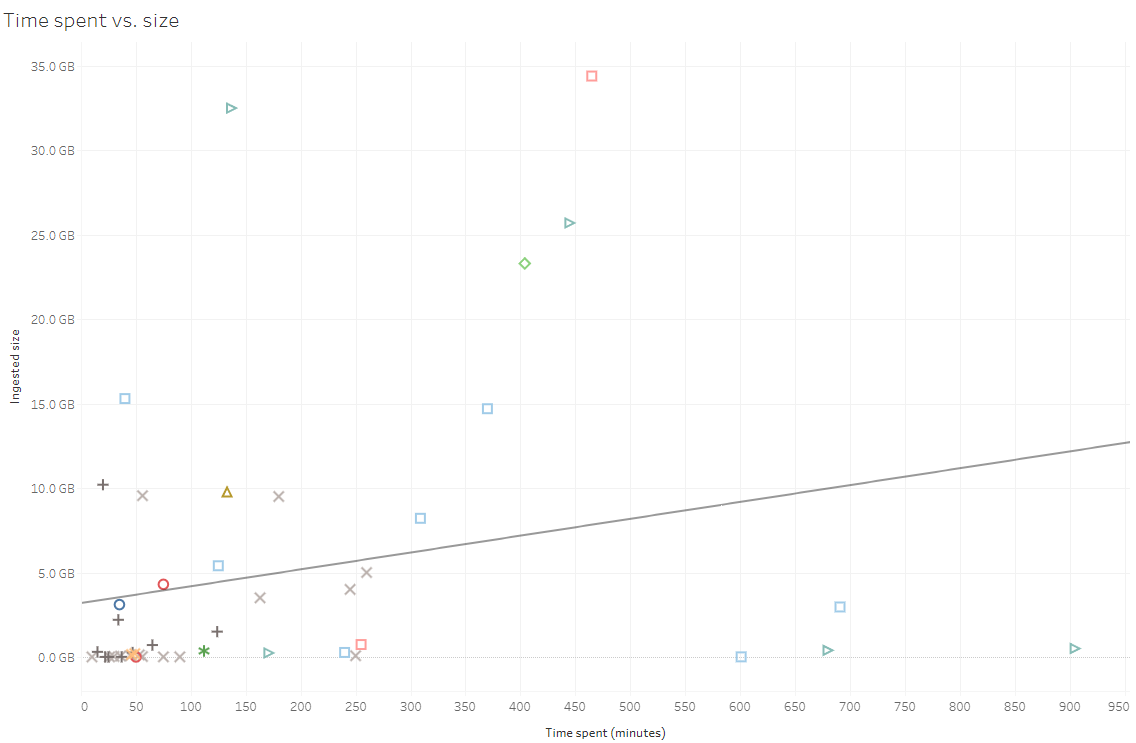 0-50 GB
0-950 minutes

Shows all fully 
processed projects up to 50GB at ingest
9
But there are many outliers
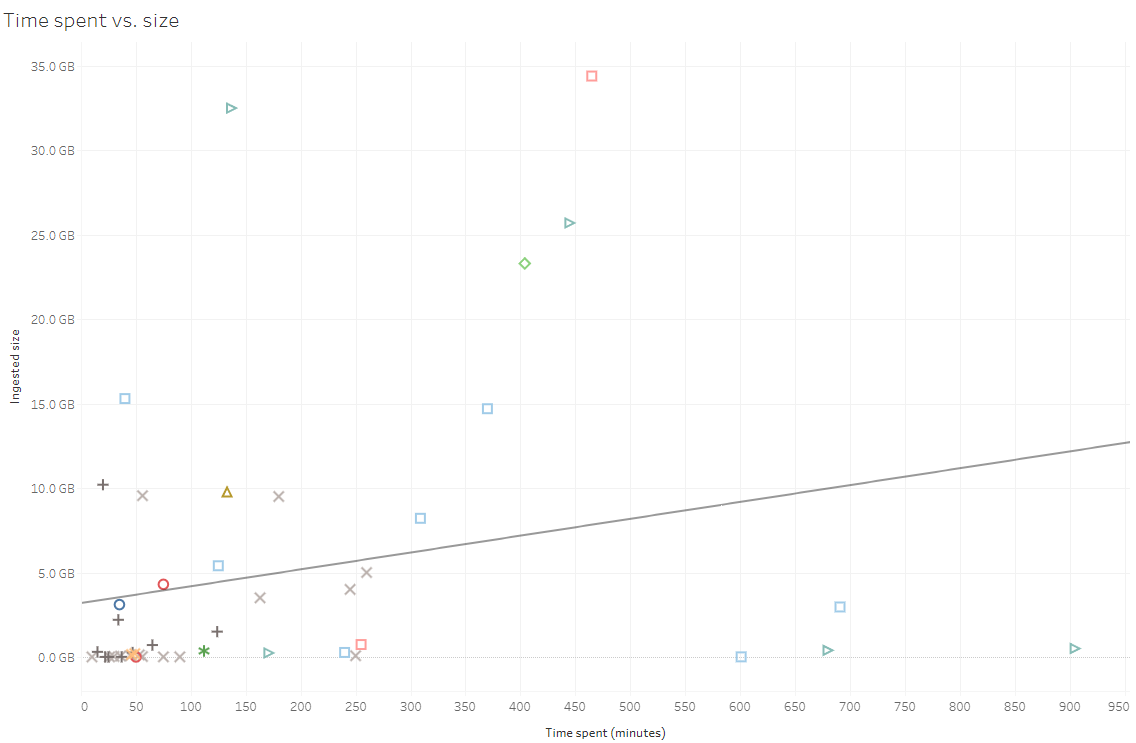 0-50 GB
0-950 minutes

Shows all fully 
processed projects up to 50GB at ingest
10
MEDIA TYPE AND NUMBER MATTERS
What metrics can be used to estimate the time needed?
Projects 10-50 GB at ingest)
11
EFFICIENCY, ALL STEPS
Did the data show that we got more efficient over time?
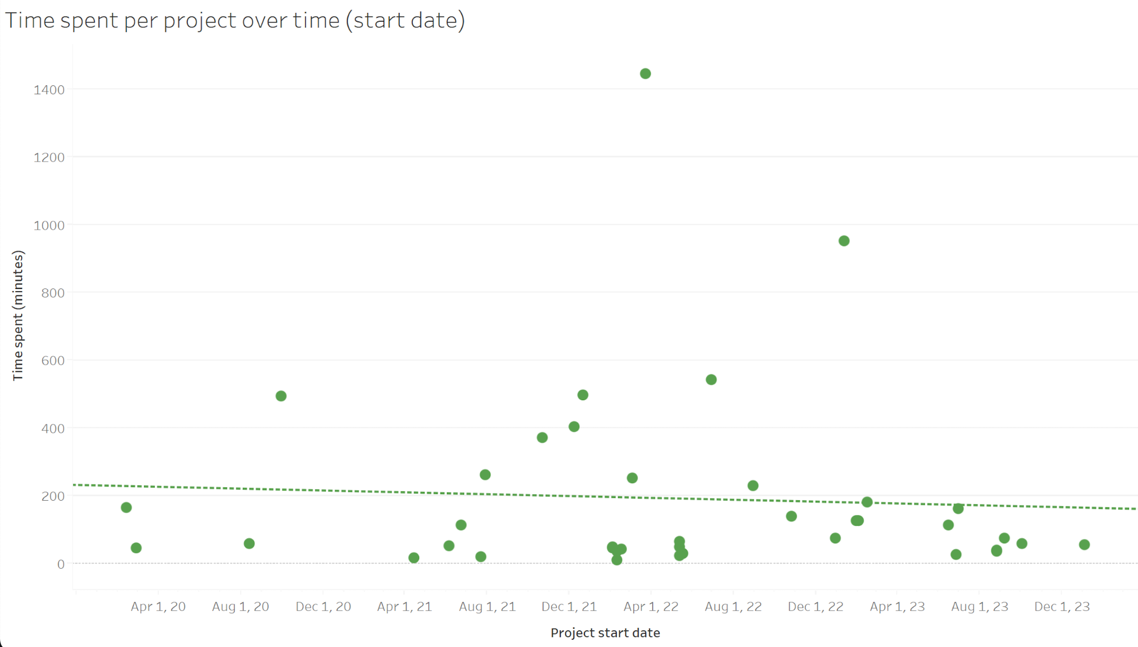 Graphs reflects all steps, all projects
12
EFFICIENCY
We did harder accessions later
Data doesn’t reflect different media types/number
same size & number of files on many floppies or optical disks vs. 1 hard drive
More projects in later years
2020 - 6 projects
2021 - 14 projects
2022 - 40 projects
2023 - 53 projects
13
13
13
13
13
EFFICIENCY, TRANSFERRING TASK
Did the data show that we got more efficient over time?
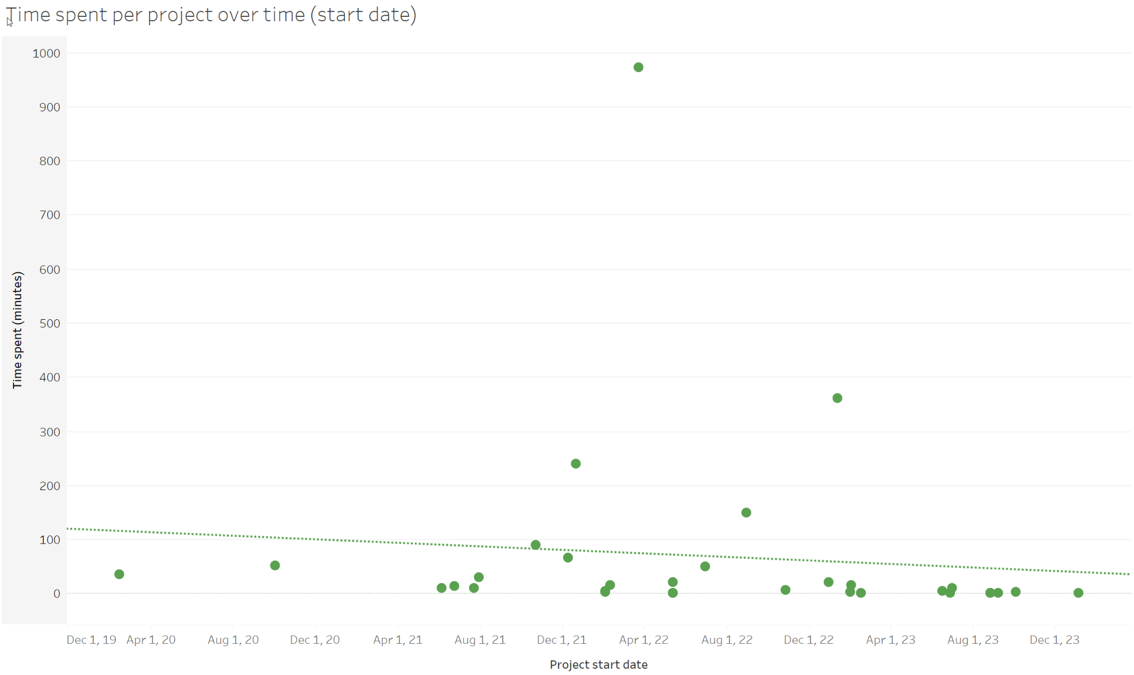 Graph reflects one step, all projects
14
CHANGE IN SIZE AFTER PROCESSING - TABLE
Processing reduced total  storage size by 80% → Processing saves storage space
15
CHANGE IN SIZE AFTER PROCESSING
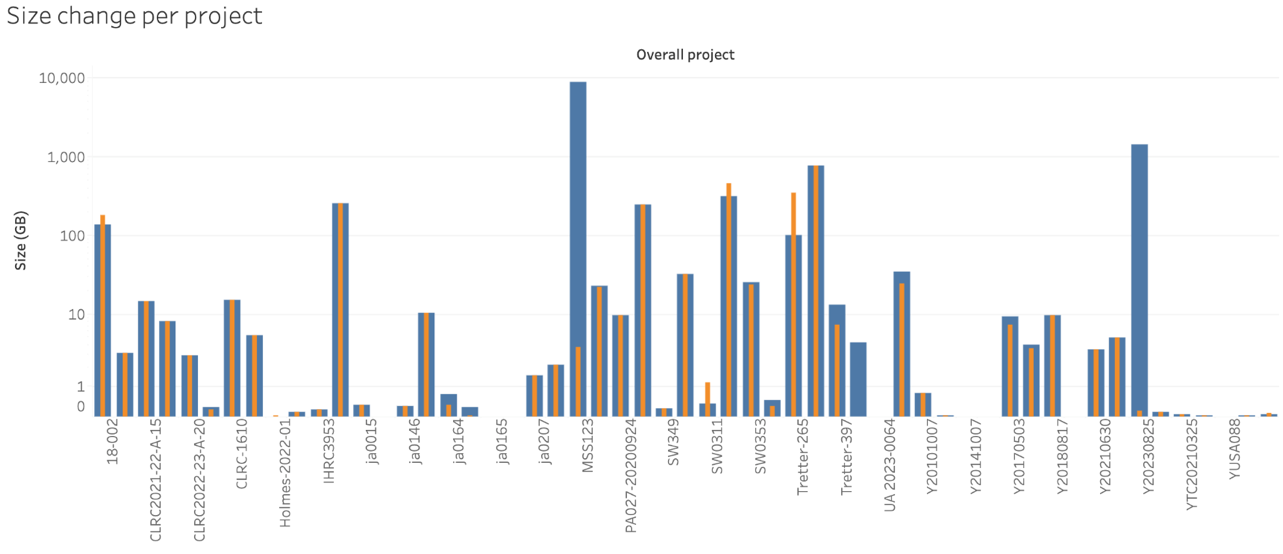 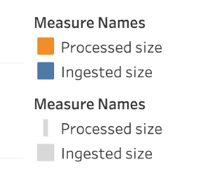 16
UNDERSTANDING WORKLOAD
Original data gathering goal
Identify patterns of which units are processing materials

We assume those doing the work:
Have resources (staff/time/interest)
Comfortable working with digital records

Potentially prioritize assisting with units that haven’t processed as much
17
17
17
17
17
JUSTIFYING ADDITIONAL RESOURCES
Original data gathering goal
Optical disk processing improvement
Data collected time to ingest optical disks manually 
Cost of staff time per disk vs. cost of Nimbie disk autoloader 
Data for time to ingest optical disks with Nimbie shows it cuts ingest time in half
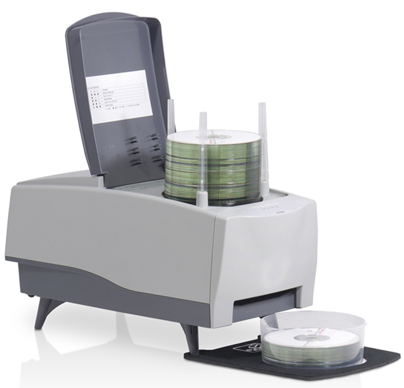 https://store.acronova.com/nimbie-usb-plus-bd-cd-dvd-autoloader-nb21.html
“Assessing High-volume Transfers from Optical Media at NYPL,” 2021 (https://journal.code4lib.org/articles/15908)
18
18
18
18
18
CONCLUSIONS
Difficult to identify factors to estimate the time needed to ingest and process a collection
Number/type of media affects ingest time
Machine time vs. person time
Difficult to track discrete projects (merging happens) 
Time spent processing to reduce overall size of collections is valuable from a storage and sustainability perspective (80%, ~9TB/3 years)
19
19
19
19
19
SHARING OUR WORK WITH MORE DETAILS
Tracking and Analyzing Digital Records Processing Time at the University of Minnesota Archives and Special Collections
Background and overview
Data analysis
Data preparation and review
Findings
Distribution of project size
Storage space and impact of processing
Relationship between project size and processing time
Efficiency
Passive (machine) vs. active time	
Conclusion
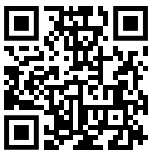 20
20
20
20
20
NEXT STEPS
Continue tracking for longitudinal data
Refine data collection based on limitations described above
Modify to collect / standardize information collecting 
Track number and types of media ingested
Track machine vs active time
Re-analyze in a year or two
21
21
21
21
21
FURTHER READING
Electronic Records Management Group, University of Minnesota Libraries (2016) “Levels of Effort (for Processing Electronic Records at UMN)”: https://z.umn.edu/LevelsEffortUMN
Shein, Cyndi; Jones, Sarah R.; Kim, Tammi; and Irwin, Karla (2020) “Perspectives and Practices: Archival Processing Metrics Survey Findings.” Journal of Contemporary Archival Studies: Vol. 7 , Article 16.
Shein, Cyndi; Jones, Sarah R.; Kim, Tammi; and Irwin, Karla (2020) "Balancing the Art and Science of Archival Processing Metrics and Assessment," Journal of Western Archives: Vol. 11 : Iss. 1 , Article 1. DOI: https://doi.org/10.26077/3c95-8ef9 
Weber, Chela Scott (2020) “Time Estimation for Processing Born Digital Collections,” Hanging Together: The OCLC Research Blog: https://hangingtogether.org/time-estimation-for-processing-born-digital-collections/
22
22
22
22
22
Questions?
QUESTIONS?

ldfs@umn.edu
kussmann@umn.edu


Thanks to Mark Engelmann for assistance with Tableau
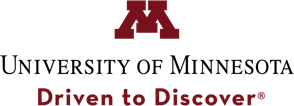 23
23
23
23